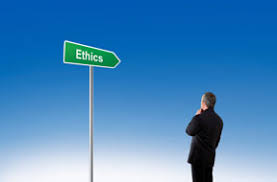 https://www.google.ro/imgres?imgurl=https%3A%2F%2Flivadarucostel.files.wordpress.com%2F2013%2F11%2Fetica_in_afaceri.jpg&imgrefurl=https%3A%2F%2Flivadarucostel.wordpress.com%2F2013%2F11%2F28%2Fetica-parte-a-culturii-profesionale%2F&tbnid=6uEHCEZl1Tt_tM&vet=12ahUKEwjhrZGjvYf4AhVPtqQKHQskAbwQMyhDegQIARBk..i&docid=Mx1VDunqgXwPhM&w=288&h=190&q=etica&ved=2ahUKEwjhrZGjvYf4AhVPtqQKHQskAbwQMyhDegQIARBkETICA APLICATĂProf. BLAGA MONICALiceul Greco-Catolic Iuliu Maniu, Oradea
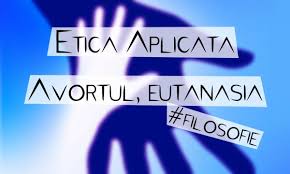 https://www.google.ro/imgres?imgurl=https%3A%2F%2Fcuvantultinerilor.ro%2Fwp-content%2Fuploads%2F2015%2F04%2Fetica-aplicata-avortul-eutanasia-filosofie-600x330.jpg&imgrefurl=https%3A%2F%2Fcuvantultinerilor.ro%2F2015%2F04%2F21%2Fetica-aplicata-avortul-eutanasia%2F&tbnid=3y6QPF2iRf1WTM&vet=12ahUKEwi_yOrGwYf4AhXOwgIHHc01Ag0QMygFegUIARDFAg..i&docid=dktbnsCKVPu4pM&w=600&h=330&q=etica%20aplicat%C4%83&ved=2ahUKEwi_yOrGwYf4AhXOwgIHHc01Ag0QMygFegUIARDFAg
Actualizarea cunoștințelor
Morala, include situații care care țin de:
 bine și de rău, 
conștiința morală individuală, 
 reglarea normativă a conduitei
 control social, adică așteptările pe care le are societatea de la o persoană, 
 orientări valorice, ținând cont de faptul că omul este și homo valens. 
		Acestea deoarece, de-a lungul timpului, teologii,  moraliștii sau filosofii, când menționează termenul moral se referă de fapt la cel de „valoare”.
https://www.google.ro/imgres?imgurl=https%3A%2F%2Flivadarucostel.files.wordpress.com%2F2013%2F11%2Fetica_in_afaceri.jpg&imgrefurl=https%3A%2F%2Flivadarucostel.wordpress.com%2F2013%2F11%2F28%2Fetica-parte-a-culturii-profesionale%2F&tbnid=6uEHCEZl1Tt_tM&vet=12ahUKEwjhrZGjvYf4AhVPtqQKHQskAbwQMyhDegQIARBk..i&docid=Mx1VDunqgXwPhM&w=288&h=190&q=etica&ved=2ahUKEwjhrZGjvYf4AhVPtqQKHQskAbwQMyhDegQIARBk
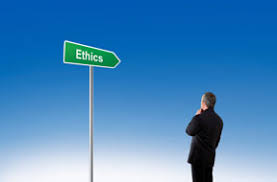 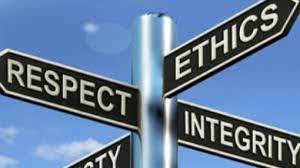 Ce este Etica?
https://www.google.ro/imgres?imgurl=https%3A%2F%2Fterramileniultrei.ro%2Fwp-content%2Fuploads%2F2019%2F02%2Fetica-si-integritate-1-390x224-1600x900.jpg&imgrefurl=https%3A%2F%2Fterramileniultrei.ro%2F2019%2F02%2Fproiect-proetic-etica-transparenta-integritate-coruptie%2F&tbnid=FqGJLGtqpJBRdM&vet=12ahUKEwjhrZGjvYf4AhVPtqQKHQskAbwQMygLegUIARDWAQ..i&docid=A-f1zTpbuyt2WM&w=1600&h=900&q=etica&ved=2ahUKEwjhrZGjvYf4AhVPtqQKHQskAbwQMygLegUIARDWAQ
Motto:
„Secolul XXI va fi etic sau nu va fi deloc.”
Gilles Lipovetsky
		Termenul  etica provine din limba greacă, ethos desemnând cutumă, obicei, morav, comportament, caracter.
		Etica, este:   
disciplina care ne pune faţă în faţă cu ceea ce este bun şi rău, cu datoria şi obligaţia morală;  
un set de principii şi valori morale;
 teorie sau un sistem de valori morale;
principiile care guvernează comportarea unui individ sau a unui grup;
		Este acel ceva prin care se trece dincolo de „eu” și „tu”. Mai importantă decât legătura dintre eu și tu, dintre oameni, este calitatea acestor legături.
		Etica urmărește respectarea următoarelor principii:
responsabilității,
demnității,
dreptății,
libertății,
solidarității.




H




T

tps://www.google.ro/imgres?imgurl=https%3A%2F%2Fwww.comunabordesti.ro%2Fwp-content%2Fuploads%2F2019%2F04%2FCod-de-etica-Invatamant.jpg&imgrefurl=https%3A%2F%2Fwww.comunabordesti.ro%2Fcodul-de-etica-si-regulile-de-conduita-pentru-functionarii-publici%2F&tbnid=mSWZDr54vXkCKM&vet=12ahUKEwjhrZGjvYf4AhVPtqQKHQskAbwQMygEegUIARDIAQ..i&docid=O3wao8eH2sY9nM&w=810&h=
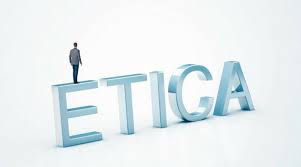 Ce este Etica aplicată?
Applied ethics- etica aplicată -  a apărut în Statele Unite în secolul trecut, cam prin anii 1960. Acest fapt nu înseamnă că problemele de etică aplicată nu au existat până atunci. Ele au existat de când s-a înțeles că sociabilitatea este o trăsătură esențală a ființei umane. Până să se transforme în ceea ce cunoaștem astăzi ca etică aplicată, s-au remarcat mișcările pentru:
 drepturile civile ale populației de culoare,
 dobândirea dreptului de vot al femeilor,
 multe alte manifestații prin care se cer respectarea drepturilor și libertăților fundamentale.
	Problemele de Etică aplicată au la bază:
drepturile omului, 
libertatea, 
dreptul la autodeterminare,
liberul arbitru fiind doar unele dintre acestea.
	Pentru ca o problemă să fie  considerată de Etică aplicată, trebuie să întrunească următoarele condiții: 
să fie controversată, adică să existe argumente pro și contra acesteia;
să aibă conținut moral explicit..




https://www.google.ro/imgres?imgurl=https%3A%2F%2Fwww.cissb.ro%2Fimages%2Fetin.png&imgrefurl=https%3A%2F%2Fwww.cissb.ro%2Findex.php%2Fpost-formats%2Fetica-integritate&tbnid=PO_ZsaiJmfPVJM&vet=12ahUKEwjhrZGjvYf4AhVPtqQKHQskAbwQMygaegUIARD5AQ..i&docid=0FAw2dlUWtdiCM&w=1000&h=180&q=etica&ved=2ahUKEwjhrZGjvYf4AhVPtqQKHQskAbwQMygaegUIARD5AQ
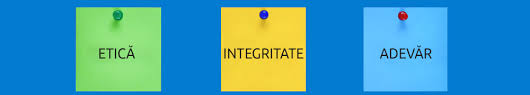 Prezentarea abordării temei
Este o temă de actualitate, care acoperă problemele practice ale vieții și implicațiile lor .
Va fi mereu astfel, pentru că omenirea ne-a dovedit că și-a însușit foarte bine  din punct de vedere teoretic o conștiință morală, dar din punct de vedere practic, rezultatele sunt uneori, catastrofale. 
		Prezentarea de față este o analiză trecut-prezent a problemelor de etică aplicată.  Ele au fost percepute diferit, chiar dacă problemele sunt aceleași, de sute de ani, precum și impactul lor asupra societății contemporane. 
		Vom analizatcâteva probleme de etică aplicată, pornind de la:
 istoricul lor,
 evoluția lor, 
prezența lor în viața contemporană.
		 Acestea nu pot fi ierarhizate. Nu se poate spune că o problemă este mai condamnabilă moral decât alta sau că este mai de temut sau de acceptat în viața omului.
		Justificarea morală a efectelor rezultate din suicid, avort, eutanasie sau transplant, rezultă din gravitatea consecințelor.
		În asemenea situații, omul se află în fața unei dileme ontologice, alegând una din alternative. Această alegere nu a fost întotdeauna și cea mai bună. 
		Dar, omul este înzestrat cu libertate sub toate formele sale iar aceasta trebuie corelată cu responsabilitea asumată conștient.
		



https://www.google.ro/imgres?imgurl=https%3A%2F%2Fwww.procreditbank.md%2Ffiles%2Fimages%2FGlob_text_ro_1.png&imgrefurl=https%3A%2F%2Fwww.procreditbank.md%2Fro%2FEtica_de_afaceri_%25C5%259Fi_managementul_de_mediu&tbnid=6BTFkJHMBQm4QM&vet=12ahUKEwjz3ZTyxYf4AhVFzaQKHeW5CBYQMygSegUIARDkAQ..i&docid=Z6rmFaI-95rVGM&w=352&h=348&q=etica&ved=2ahUKEwjz3ZTyxYf4AhVFzaQKHeW5CBYQMygSegUIARDkAQ
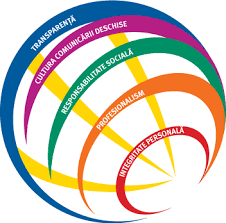 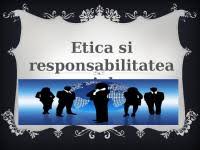 1. Libertatea și responsabilitatea Motto:„Libertatea omului este partea divină din el.”Petre Țuțea
Libertatea și responsabilitatea sunt valori larg dezbătute, atât de-a lungul timpului cât și în societatea actuală. Ele depind de o multitudine de factori: legi, norme morale, nivelul de cultură, gradul de asumare al deciziilor, experiența individuală. 
		În  trecut erau respinse acțiuni precum:
Divorțul;
Concubinajul;
Fecundarea in vitro;
Chiar și transplantul, ridica semne de întrebare;
Căsătoria între persoane de același gen;
Schimbarea de gen;
Clonarea.
În prezent, societatea trecând prin multiple procese de progres tehnologic, prin numeroasele mișcări de recunoaștere a drepturilor omului, s-a adaptat, acceptând ceea ce acum 30-50 de ani, era condamnabil:
Divorțul
Eutanasia
Concubinajul
Fecundarea in vitro
Transplantul
Căsătoria între persoanele de același gen
Schimbarea de gen.
Nu a primit încă aprobarea socială, clonarea.


	 Imaginea de sus: https://www.google.ro/imgres?imgurl=x-raw-image%3A%2F%2F%2F46b2dabcc8a5c5b1132fdaa82d863264711b192986f9e4ce18d4789177ef6053&imgrefurl=https%3A%2F%2Fzdocs.ro%2Fdoc%2Fetica-in-afaceri-j1jno5rvlgpe&tbnid=scWlyLzaskYbkM&vet=12ahUKEwj-g4DGxof4AhXyIMUKHaLoD1sQMyggegUIARDVAw..i&docid=dqA80F1HeShvHM&w=1600&h=1200&q=etica%20%C8%99i%20responsabilitatea&ved=2ahUKEwj-g4DGxof4AhXyIMUKHaLoD1sQMyggegUIARDVAw
https://www.google.ro/imgres?imgurl=https%3A%2F%2Fwww.descopera.ro%2Fwp-content%2Fuploads%2F2013%2F03%2F10699151%2F1-crearea-adam.jpg&imgrefurl=https%3A%2F%2Fwww.descopera.ro%2Fdnews%2F10699151-care-este-mesajul-secret-pictat-de-michelangelo-in-capela-sixtina-din-roma-galerie-foto&tbnid=dH-wfRH1cEeksM&vet=12ahUKEwjwxK_Ix4f4AhXZwgIHHZ8PAI0QMygBegUIARCtAg..i&docid=deR4GknWyDiNEM&w=950&h=554&q=picturi%20michelangelo&ved=2ahUKEwjwxK_Ix4f4AhXZwgIHHZ8PAI0QMygBegUIARCtAg
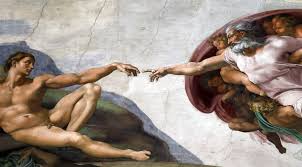 2. Probleme practice ale vieții		2.1. Bioetica                                   Motto:			„Știință fără conștiință nu este decât ruinarea sufletului”							Francois Rabelais
Din punctul de vedere al filosofiei practice, problema bioeticii este abordată sub aspectul binelui și al răului. 
	Bioetica acoperă un câmp larg de probleme referitoare la problematica începutului și sfârșitului vieții: 
eutanasia, 
avortul, 
clonarea,
 manipularea genetică, 
experiențele pe oameni, 
transsexualitatea, 
tratamentul cu celule stem, 
sinuciderea, etc. 
	Privită asemeni maieuticii, bioetica reunește valori fie prin dialogul dintre etică, medicină, filosofie și juridică, fie prin confruntarea dintre morala clasică și noile tehnologii medicale; este o îmbinare între domeniul științific și cel umanist. Astfel, filosofia actuală devine o filosofie a supraviețuirii.
https://www.google.ro/imgres?imgurl=https%3A%2F%2Fi1.sndcdn.com%2Favatars-000058278120-yzmy86-t240x240.jpg&imgrefurl=https%3A%2F%2Fsoundcloud.com%2Fbioetica-radiotv%2Fbio-tica&tbnid=NRhJNe7q65d4UM&vet=12ahUKEwjAzay7n4_4AhXKGuwKHe5UC8oQMyg8egQIARBQ..i&docid=qNIfle9ZMQFoHM&w=240&h=240&itg=1&q=BIOETICA&ved=2ahUKEwjAzay7n4_4AhXKGuwKHe5UC8oQMyg8egQIARBQ
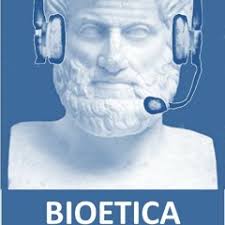 2.2. Eutanasia - o problemă de Etică aplicatăMotto:„Omul este drumul cel mai scurt între viață și moarte”Emil Cioran
Termenul provine din limba greacă, unde eu înseamnă bine și Thanatos înseamnă moarte, o moarte bună, o moarte blândă.
 Eutanasia este o metodă de provocare a morții, doar de către medic, o procedură nedureroasă, menită a curma o suferință grea și îndelungată. Este o temă cumplit de dureroasă, ce se situează deseori la limita dintre acceptare-permisiune.
		Forme: 
Voluntară				Pasivă
Nevoluntară				Activă
Involuntară
Istoric: Încă din cele mai vechi timpuri au existat controverse cu privire la această temă:
Filosofii greci considerau că persoanele care nu mai sunt utile pentru societate, trebuie ucise, viața lor fiind fără folos și fără a mai avea un sens. „Nu trebuie prelungită în niciun mod viața invalizilor pentru că aceștia nu folosesc nimănui, nici măcar lor.” Platon consemna faptul că în Sparta antică, copiii cu handicap erau infometați, pentru a muri.
U.E.  În Europa, țări precum Suedia, Finlanda, Luxemburg, Olanda au introdus prin lege, eutanasia. 
Concluzie: Viața umană, înseamnă înainte de toate conștiință. Fie că ne referim la pacient, fie că ne referim la medicul care este pus uneori în situații critice. Conștiința omului face apel la demnitate, la umanitate. Unde, în aceste valori ale vieții, s-ar situa, moartea asistată? 




https://www.google.ro/imgres?imgurl=https%3A%2F%2Fwfrtds.org%2Fwp-content%2Fuploads%2F2011%2F08%2FDignitas-logo_en_220px.jpg&imgrefurl=https%3A%2F%2Fwfrtds.org%2Fdignitas-publishes-march-2021-newsletter%2F&tbnid=dt609eZujR2oWM&vet=12ahUKEwjl7Yrjy4f4AhVC_KQKHe-RA1IQMyhnegUIARCRAQ..i&docid=fP7PjR3teo_VEM&w=249&h=146&q=dignitas&ved=2ahUKEwjl7Yrjy4f4AhVC_KQKHe-RA1IQMyhnegUIARCRAQ
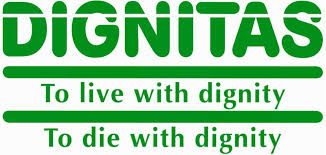 2.3. Avortul -  problemă de etică aplicată 	Motto:„Nu vom obosi, nu ne vom odihni, până când fiecare copil nenăscut nu va fi protejat prin lege și primit cu bucurie.”Richard John Neuhaus
Avortul nu este o „invenție malefică” a societății contemporane. De-a lungul timpului a fost considerat o crimă împotriva vieții, dar acest subiect sensibil este o realitate pe care nu o putem ignora. Deoarece este o problemă controversată și are un conținut moral explicit, avortul este un subiect al eticii aplicate.
Istoric: În Roma și în Egiptul Antic se utilizau ierburile pentru întreruperea sarcinii, uneori se apela la vraci care acționau chiar prin intermediul instrumentelor; se practica și abandonul copiilor. Unii împărați condamnau la moarte femeile prinse că au recurs la uciderea pruncului, alții le izgoneau din cetate. La evreii vechi, avortul era acceptat dacă era înfăptuit pentru binele comunității, adică familiile erau atât de numeroase și sărace, încât neavând resurse pentru a-și întreține membrii, uneori se trecea ca nebăgată în seamă, această practică.
Michael Tooley, profesor de filosofie la Universitatea din Colorado, susținea că, pentru ca avortul să fie temă de etică aplicată, foetusul trebuie să îndeplinească  următoarele condiții:
Să aibă stări mentale
Să aibă conștiință de sine
Să dorească să existe ca subiect al experiențelor.
 Prin urmare, după acest gânditor, avortul nu este o problemă de etică aplicată.

U.E.: Malta, Polonia  și  Irlanda, interzic avortul, excepție făcând excepție situația în care viața mamei este pusă în pericol; 
Concluzie: Avortul este o crimă. A accepta această practică, înseamnă o victorie hotărâtoare a culturii morții, împotriva culturii vieții. Asistăm la niște forme liberticide, când vorbim despre drepturi nesfârșite, fără responsabilități. 

















https://www.google.ro/imgres?imgurl=https%3A%2F%2Fea.md%2Fwp-content%2Fuploads%2F2019%2F04%2FOncofertility-Graphic-1200x720.jpg&imgrefurl=https%3A%2F%2Fea.md%2Fstatul-in-care-avortul-ar-putea-fi-pedepsit-cu-99-de-ani-de-inchisoare%2F&tbnid=lwBLvaGVTAkwIM&vet=12ahUKEwjJyeOzzYf4AhXJu6QKHXJZAYkQMyhVegQIARBo..i&docid=qHOTBtj1Z_qFeM&w=1200&h=720&itg=1&q=avortul&ved=2ahUKEwjJyeOzzYf4AhXJu6QKHXJZAYkQMyhVegQIARBo
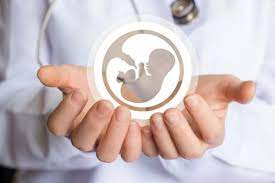 2.4. Manipulările geneticeMotto:„Nu trebuie să-ți fie frică de nimic în viață. Trebuie doar să înțelegi.” 							Marie Curie
Din categoria manipulărilor genetice, pot fi amintite următoarele:
Clonarea este procesul prin care se creează copii genetice identice ale unor celule umane. 
Celulele stem – rolul lor este acela de a se reînnoi permanent, de a se reproduce, pentru a putea da naștere unor celule cu putere de înmulțire limitată, precum cele hepatice nervoase sau musculare. 
Ectogeneza sau sarcina în întregime artificială, considerată ca fiind sarcina viitorului sau, cum să dai naștere unui bebeluș, fără să fii însărcinată; aceasta ar urmări evitarea riscurilor de îmbolnăvire pe perioada sarcinii. Rolul ei intervine și în situația în care un cuplu nu poate avea copii și recurge la această practică. 
Operații care pot conduce la realizarea unei himere, o combinație între celule umane și celule animale, de fapt un hibrid om-animal. Confundată cu un atelier de piese de schimb, procedeul himerei nu este funcțional, încă.
Posibilitatea ca persoanele de același sex să aibă copil, cu propriul material genetic, face parte tot din categoria manipulărilor genetice.
Procreerea asistată medical, prin care se alcătuiește, în afara corpului unei femei a unui embrion, care poate fi pus ulterior într-un incubator, ajungându-se astfel să devină un om fără rădăcini.
Istoric: tehnică descoperită prin 1965-1967
U.E – interzice manipulările genetice
Concluzie: Bioetica ajută cuplurile sterile să aibă copii, dar trebuie să-și folosească descoperirile doar pentru a face bine, tot omului. (se opune baby-designului)


https://www.google.ro/imgres?imgurl=https%3A%2F%2Fstiripentrucopii.com%2Fwp-content%2Fuploads%2F2020%2F09%2Fdna-1811955_1920-770x450.jpg&imgrefurl=https%3A%2F%2Fstiripentrucopii.com%2F2020%2F09%2F17%2Far-putea-fi-clonarea-salvarea-planetei-un-cal-salbatic-a-fost-clonat-in-texas%2F&tbnid=iE-vGWWaJHxnsM&vet=12ahUKEwiD4NOM0Yf4AhXC5KQKHVpqAvAQMygRegUIARDaAQ..i&docid=S2C-QYYNoe7TwM&w=770&h=450&q=clonarea&ved=2ahUKEwiD4NOM0Yf4AhXC5KQKHVpqAvAQMygRegUIARDaAQ
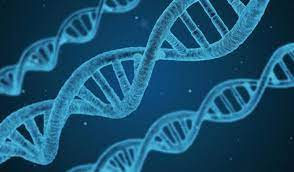 3. PROBLEME PRACTICE ALE LIBERTĂȚII3.1. HOMOSEXUALITATEA			Motto:”Homosexualitatea nu este o boală și prin 			urmare nu este nevoie să fie tratată.”  Jens Spahn, 					Ministrul Sănătății-Germania
Homosexualitatea: Specialiștii menționează faptul că orientarea către același gen, nu este o alegere ci un proces complex în care sunt implicați factori de natură biologică și de mediu.
   		Transsexualitatea sau transgenul, reprezintă identificarea puternică cu celălalt gen; nu se referă la o orientare sexuală, se referă la faptul că omul se simte prins în capcana unui gen, care nu îi reprezintă.
		Bisexualitatea reprezintă atracția fizică și romantică atât către bărbați cât și către femei.
Istoric: Descoperirile arheologice- una din 2011 datată cu  6000 de ani în urmă de lângă Praga și cea din 2015 în sudul văii Iordanului datate cu 5000 de ani în urmă, se consideră că sunt dovezi ale existenței homosexualității în Antichitate, este vorba de schelete bărbătești îngropate împreună.
	În Grecia antică, documentele arată că relațiile de iubire homosexuală făceau parte din normele sociale, una dintre cauze fiind reducerea numărului populației; 
U.E.:18 state membre oferă persoanelor comunităților LGBT protecție pe o scară largă de sfere sociale, precum sănătatea, educația, protecția socială.
Primele țări care au recunoscut și legiferat căsătoria între persoanele de același gen sunt: Olanda, Suedia, Spania și Irlanda;
Apoi, s-au adăugat Norvegia, Portugalia, Islanda, Danemarca, Franța, Marea Britanie, Luxemburg, Finlanda, germania și Malta.
Țări europene precum Austria, Ungaria și Elveția recunosc coabitarea între persoanele gay dar nu legalizează căsătoriile;
România, Polonia, Bulgaria, Lituania, Letonia, nu recunosc juridic cuplurile de același gen;
Concluzie: 
Dragoș Cîrneci, doctor în psihologie și în neuroștiințe menționa: homosexualitatea nu este specific umană, nu este o opțiune, nu este o alegere, este biologică.















                            https://www.google.ro/imgres?imgurl=https%3A%2F%2Fassetsnffrgf-a.akamaihd.net%2Fassets%2Fm%2F502016235%2Funiv%2Fart%2F502016235_univ_sqr_xl.jpg&imgrefurl=https%3A%2F%2Fwww.jw.org%2Fro%2Finvataturi-biblice%2Fadolescenti%2Fintreaba%2Feste-homosexualitatea-ceva-gresit%2F&tbnid=Sqlkmc3Mlat3VM&vet=12ahUKEwjJzczl04f4AhVGtqQKHQO6CMYQMyg4egQIARAo..i&docid=VzcMIA1VKZ1-3M&w=600&h=600&q=homosexualitatea&ved=2ahUKEwjJzczl04f4AhVGtqQKHQO6CMYQMyg4egQIARAo
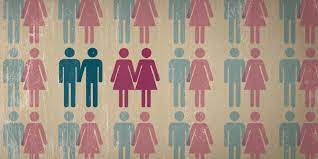 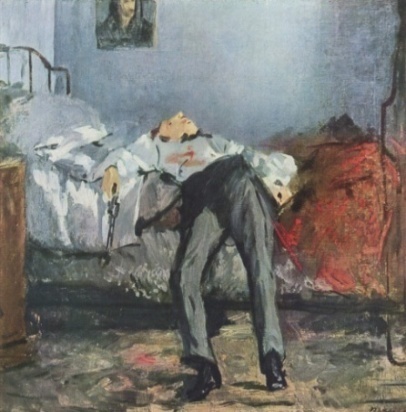 3.2. SINUCIDEREA		Motto: „Sinuciderea...nu mai este o acțiune, ci numai o predare”							Cesare Pavese
Terminologic, conceptul provine din limba latină și este alcătuit din sui care se traduce prin expresia de sine și cidium sau caedere care înseamnă omorâtor; termenul suicid este introdus din anul 1737 de abatele Desfontaine, arătând că înseamnă omorârea propriei persoane.
Istoric: În Atena antică, dacă o persoană se sinucidea fără acordul statului, nu avea parte de o înmormântare asemeni celorlalți, erau îngropați la periferia orașului, fără piatră funerară;
În Roma și Grecia antică, după o înfrângere militară, sinuciderea era soluția salvatoare.
U.E.: O statistică, arată că în Uniunea Europeană, anual se comit aproximativ 59.000 de sinucideri, dintre care 90% cauzate de tulburări mintale.
Concluzie: Creștinismul consideră actul sinuciderii drept un păcat capital sau păcat de moarte, deoarece Dumnezeu a dat viață omului, doar el o poate lua. 
		Orice strategie națională trebuie să conțină măsuri preventive  pentru a nu se ajunge la această soluție..
  
https://www.google.ro/imgres?imgurl=https%3A%2F%2Fupload.wikimedia.org%2Fwikipedia%2Fcommons%2Fthumb%2Fd%2Fdc%2FEdouard_Manet_-_Le_Suicid%25C3%25A9.jpg%2F800px-Edouard_Manet_-_Le_Suicid%25C3%25A9.jpg&imgrefurl=https%3A%2F%2Fro.wikipedia.org%2Fwiki%2FSinucidere&tbnid=VtwTC6fxkcxy6M&vet=10CAMQMyhnahcKEwiI9p_91If4AhUAAAAAHQAAAAAQAg..i&docid=l1ul2BVqFfozEM&w=799&h=692&q=sinuciderea&ved=0CAMQMyhnahcKEwiI9p_91If4AhUAAAAAHQAAAAAQAg
3.3. Pedeapsa capitalăMotto: ”Pedeapsa cu moartea este crima comisă cu cel mai mare grad de premeditare.”Albert Camus
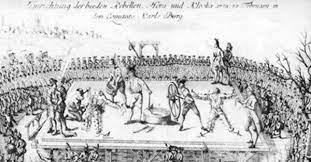 Cea mai grea formă de represiune la adresa vieții care a existat vreodată, este pedeapsa capitală. Cu toate acestea, există țări la nivel global, care încă apelează la această pedeapsă, considerând că este o frână pentru creșterea numărului infracțiunilor grave.
	Istoric: Legea talionului „ochi pentru ochi și dinte pentru dinte”, este cunoscută din legea justiției mozaice, descrisă în Vechiul Testament, și este considerată ca o lege a reciprocității și a corespondenței; 
Cunoscută drept unul dintre cele mai vechi coduri de legi, codul regelui Hammurabi (1792-1750 î.e.n.), înăsprea pedepsele, mergând până la condamnarea la moarte a celor care: ajutau un sclav să fugă ori
 	găzduiau un rebel, acuzau pe nedrept sau înșelau, ori cei/cele ce se ocupau cu farmece, furtul, incestul, adulterul ori abuzul de putere al funcționarilor;
 Platon considera că prin ispășirea ei, ceilalți indivizi se vor elibera de răutate și vor fi  mai precauți;
Aristotel, considera pedeapsa drept medicament al sufletului;
U.E.:Consiliul Europei a adoptat la 10 octombrie 2002, Ziua europeană împotriva pedepsei cu moartea, ca prim pas al luptei care are ca principal obiectiv eliminarea pedepsei capitale, la nivel global. (în Europa, doar Belarusul aplică această măsură).
Concluzie: Pedeapsa capitală este cea mai veche sancțiune, cunoscută de omenire. Dar este un act barbar și crud. Opozanții pedepsei capitale spun că această sancțiune încalcă dreptul la viață (art.3), care este un drept fundamental prevăzut în Carta Drepturilor Omului. 



https://www.google.ro/imgres?imgurl=https%3A%2F%2Fadevarul.ro%2Fassets%2F%2Fadevarul.ro%2FMRImage%2F2016%2F02%2F28%2F56d2ee695ab6550cb84cd350%2F646x404.jpg&imgrefurl=https%3A%2F%2Fadevarul.ro%2Flocale%2Falba-iulia%2Fexecutia-horea-closca-dealul-furcilor-practica-zdrobirea-roata-cea-mai-grea-pedeapsa-codul-penal-austro-ungar-1_56d2eba15ab6550cb84cbe4a%2Findex.html&tbnid=hdmaeQm8LmI5fM&vet=12ahUKEwj4jNG11of4AhWIyqQKHXZOA7YQMygBegUIARC4AQ..i&docid=gYZ686O_VcYMDM&w=646&h=404&q=horea%20clo%C8%99ca%20%C8%99i%20cri%C8%99an%20tra%C8%99i%20pe%20roata&ved=2ahUKEwj4jNG11of4AhWIyqQKHXZOA7YQMygBegUIARC4AQ
3.4. Crima organizatăMotto: „Nu îți ascunde greșelile transformându-le în crime.”						Confucius
În sens larg, crima cuprinde totalitatea manifestărilor antisociale, care încalcă legile și reprezintă o amenințare la securitatea omului. Înseamnă o lume tenebroasă, violentă, prin care se încalcă dreptul la viață și la libertate al omului. Se cunosc următoarele mijloace ale crimei organizate:
Vânzarea drogurilor,
Producția bunurilor contrafăcute,
Falsificarea banilor,
Traficul de carne vie,
Piața neagră a petrolului,
Traficul braconierilor,
Vânzarea ilegală de organe pentru transplant,
Piața neagră a diamantelor,
Corupția, etc
	Istoric: În Grecia și Roma Antică se tranzacționau ilegal sclavi, bunuri de lux, cereale, fenomenul fiind adânc implicat în toate structurile sociale, astfel încât cele două puteri erau aproape de un colaps economic;
 În timpul dominației arabe, în Sicilia se desfășura fuga în munți și înrolarea în bande,  împotriva asupritorilor, care au fost pe rând greci, romani, arabi, germani, francezi, spanioli, bourboni;
U.E.: Comisia Europeană arată că veniturile rezultate din acțiunile derulate sub forma crimei organizate au ajuns în Europa, la cel puțin 110 milioane de euro.
Concluzie: Crima organizată este un obstacol în calea evoluției omenirii. Traficul de substanțe ilegale, evaziunea fiscală, activitățile economice ilegale sunt doar câteva din acțiunile crimei organizate care au efecte directe asupra sectoarelor financiare și comerciale ale unei țări. 


https://www.google.ro/imgres?imgurl=https%3A%2F%2Fmedia.descopera.ro%2FJ5h-QQ71iDk0B0wfHXs9iUAcq38%3D%2F270x150%2Fsmart%2Ffilters%3Acontrast(5)%3Aformat(jpeg)%3Aquality(80)%2Fhttps%3A%2F%2Fwww.descopera.ro%2Fwp-content%2Fuploads%2F2009%2F09%2F4869872%2F2-intro-cover-interior.jpg&imgrefurl=https%3A%2F%2Fwww.descopera.ro%2Fmaratoanele-descopera%2Fdescopera-secretele-mafiei%2F4869872-crima-organizata-o-istorie-a-sangelui-si-a-mortii&tbnid=tY_6PZLWuShlTM&vet=10CHsQMyifAWoXChMIoN3D2diH-AIVAAAAAB0AAAAAEAI..i&docid=4fCybj9La7UGYM&w=270&h=150&q=crima%20organizat%C4%83&ved=0CHsQMyifAWoXChMIoN3D2diH-AIVAAAAAB0AAAAAEAI
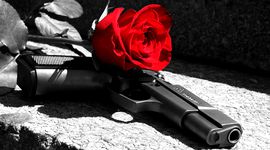 4. Probleme practice ale proprietății4.1. Drepturile animalelorMotto:„Să vă purtați frumos cu animalele, fiindcă ele nu au un alt Rai”							Sf. Paisie Aghioritul
Etica drepturilor animalelor, analizează statutul moral al acestora, în cadrul sistemului moral uman. Premisa este următoarea: deși animalele nu sunt înzestrate cu rațiune și cu limbaj articulat, nu-și pot stabili obiective și valori, dar ele pot suferi, pot exprima stări afective. 
    	Istoric: Animalele erau principalele furnizoare de hrană și îmbrăcăminte, fapt prevăzut și în Cartea Genezei(1:28), atunci când primei ființe umane, Adam, îi este destinat să stăpânească peste peștii mării, peste păsările cerului, peste tot pământul și peste toate târâtoarele care se mișcă pe pământ. 
Animalele sunt considerate lucruri printre lucruri, în concepția lui Augustin, amintind despre situația în care Isus a aruncat demonii în porci, în loc să îi distrugă, fiind de fapt o lecție primită de om, aceea de a trata animalele după propria voie; 
	U.E.: În 21-23 septembrie 1977 la Londra, Liga Internațională a Drepturilor animalelor, a adoptat Declarația Universală a Drepturilor animalelor. Articolele conțin prevederi precum:
Egalitatea în drepturi a animalelor;
Respectul acordat animalelor;
Protecția acordată animalelor;
Utilizarea rațiunii umane în sprijinul animalelor;
Interzicerea abuzurilor și cruzimi asupra animalelor;
Moartea acestora trebuie să survină fără suferință;
Fiecare animal trebuie să trăiască liber, în mediul său natural;
Interzicerea abandonului animalelor;
Animalele de companie trebuie să aibă o viață corespunzătoare longevității lor;
Interzicerea experimentelor pe animale;
	Concluzie: Oamenii trebuie să-și asume voluntar datoria etică de a păstra lumea vie în care trăiesc, deoarece în afara vieții, nu există valoare.  Cu alte cuvinte, tot ce este viu contează și este demn de respect.


https://www.google.ro/imgres?imgurl=https%3A%2F%2Fconstitutii.files.wordpress.com%2F2016%2F06%2Fdec-logo-large.png&imgrefurl=https%3A%2F%2Fconstitutii.wordpress.com%2F2016%2F06%2F06%2Fdeclaratia-universala-a-drepturilor-animalelor%2F&tbnid=KQwIhrXUeRTsSM&vet=12ahUKEwir7bzz24f4AhUM66QKHUbbBGsQMygVegUIARDMAQ..i&docid=Bs5mF8AGp20GsM&w=960&h=665&q=drepturile%20animalelor&ved=2ahUKEwir7bzz24f4AhUM66QKHUbbBGsQMygVegUIARDMAQ
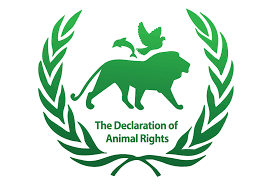 4.2. Etica relațiilor de afaceri				Motto: „Morala comandă, etica recomandă.”					August Comte
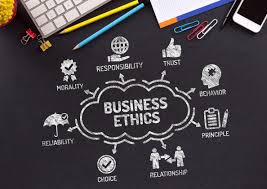 Etica în afaceri 
cuprinde un sistem de valori, norme și coduri de conduită obligatorii, care trebuie respectate în baza unei filosofii a firmei. Acestea, devin imperative morale care trebuie asumate de angajații și partenerii de afaceri, dacă sunt asociate cu obiectivele firmei. 
se referă la comportamentul corect al persoanei sau grupului care-și desfășoară activitatea la nivel economic și care presupune o conduită corectă și bunăstarea mediului de afaceri.
		Istoric: 
În China antică, primele normă de conduită etică sunt amintite de Confucius care menționa că la baza relațiilor morale dintre oameni stă reciprocitatea;
Codul lui Hammurabi cuprinde reguli și norme referitoare la prețuri, datorii, măsurători, atitudini care trebuiau respectate deopotrivă de comercianți dar și de clienți;
Aristotel menționa două sensuri ale comerțului, unul oikonomikos, adică comerț gospodăresc și chrematisike, adică activitate comercială care urmărește profit; cămătăria era considerată de filosof, o practică murdară a paraziților care urmăresc profit în activități; aceasta s-a menținut până în secolul al XVII-lea;
 La nivel mondial, etica în afaceri are principii și valori fixate pe valori umane și sunt considerate hipernorme. Acestea  se regăsesc în codul de etică numit Principiile businessului internațional, preluat de companiile de bază din Elveția, în anul 1994. 
		Concluzie: Rolul eticii este acela de a alcătui un ghid real, practic de îmbunătățire și îndrumare a relațiilor sociale. 

	https://www.google.ro/imgres?imgurl=https%3A%2F%2Fwww.austral.ro%2FFiles%2FImages%2Fetica%2520in%2520afaceri.jpg&imgrefurl=https%3A%2F%2Fwww.austral.ro%2Fblog%2Fetica-in-afaceri-cele-8-principii-de-etica-in-business&tbnid=CNVUCoZrsTNqhM&vet=12ahUKEwiN4o_G3Yf4AhWF-aQKHcevDM8QMygAegUIARCKAg..i&docid=CztOIH6lumuA1M&w=2376&h=1683&q=etica%20rela%C8%9Biilor%20de%20afaceri&ved=2ahUKEwiN4o_G3Yf4AhWF-aQKHcevDM8QMygAegUIARCKAg
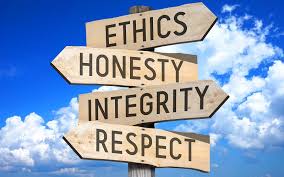 Concluzie		Motto:„Viața e foarte simplă, dar noi insistent o facem mai complicată”						Confucius
Readuceți bunul simț care include acea educație morală sănătoasă, în care respectul, dreptatea și solidaritatea, să primeze.
Iubiți-vă aproapele, ca pe voi înșivă.
Ascultați-vă întotdeauna vocea conștiinței.
	Omul este măsura tuturor lucrurilor, scria Protagoras; cu siguranță se referea la calitățile omului, la bunătate, solidaritate, altruism, prietenie, generozitate, dreptate, optimism, empatie, dimensiuni umanitare care trebuie sprijinite de etica aplicată.
	Ați hotărât? 
	Dar...
	Aproape întotdeauna rămâne un  dar...
	De aceea, etica aplicată este o dilemă bazată pe valorile, convingerile și percepțiile personale.
	Dragi elevi, ca aplicații practice reflectați, apoi notați în caiete, două argumente pro și două argumente contra, următoarelor teme de etică aplicată:
Rândul 1: Eutanasia
Rândul 2: Avortul
Rândul 3: Drepturile animalelor
	Veți prezenta argumentele personale  în cadrul unei dezbateri referitoare la Etica aplicată, la următoarea oră de Filosofie.


. https://www.google.ro/imgres?imgurl=https%3A%2F%2Fcdn.w600.comps.canstockphoto.com%2Fethics-honesty-integrity-respect--stock-illustration_csp83395680.jpg&imgrefurl=https%3A%2F%2Fwww.canstockphoto.com%2Fethics-honesty-integrity-respect--83395680.html&tbnid=JoWJOPBOYwQ99M&vet=12ahUKEwjB897dpI_4AhWxwQIHHYuEC60QMygIegUIARDGAQ..i&docid=wTYh-JKmvtTNvM&w=600&h=419&q=ethics%2Chonesty&ved=2ahUKEwjB897dpI_4AhWxwQIHHYuEC60QMygIegUIARDGAQ
Bibliografie
ACCEPT este asociația care se ocupă de protecția și promovarea drepturilor minorităților sexuale din România
Agenția pentru Drepturi Fundamentale ale Uniunii Europene, Homofobia și discriminarea pe criterii de orientare sexuală și identitate de gen în statele membre ale U.E., 2009,
T.Beauchamp, J. Childress,„Principles of Biomedical Ethics”, Oxford University Press,
Bentham, Jeremy: An introduction to the principles of morals and legislation, Edited by J.H.Burns and H.L.A. Hart, The Athlone Press, , Univ. of London, 1970, p.44
Ch.L. Blakesley, Sistemele de justiţie penală în faţa provocării crimei organizate, Revue international de droit pénal, nr. 1-2/1998, p. 36
W.de Bondt, La nouvelle loi belge relative a l”euthanasie, la consecration de l autonomie individuelle , in Revue de Droit International et de Droit Compare, Ed. Bruylant, Bruxelles, Nr. 2/2003, pg 237
Carta Drepturilor Fundamentale a fost inclusă, ca parte constitutivă, în “Tratatul de Reformă a Uniunii Europene” adoptat în decembrie 2007, la Lisabona,
Callicot, J.B.:Animal liberation : A triangular affair , în Defence of the land ethic,op.cit..p.33,
Consiliul Europei, Cartea albă a criminalității organizate transnaționale
Florin Daniel Căşuneanu, Criminalitatea organizată în legislaţiile penale europene, Ed. Universul Juridic, 2013, pp. 17-18,
Cioran Emil, Tratat de descompunere, Ed. Humanitas, București 1992, p.230,
Chapouthier, Georges: Au bon vouloir de l homme, l hanimal, Editions Denoel, Paris, 1990, p.104-106,
David Boonin, A defense of abortion, Cambridge University Press, 2002,
Daniel Callahan, Abortion: Law, Choice and Morality, New York, 1970, p.373
Childress,James, Principles of Biomedical Ethics, Editura Oxford,2001, p 65,
Roxin Claus, Tratamiento juridico-penal de la euthanasia, Revista electronica de ciencie penal y criminologia , RECPC (1999), tradusă de Miguel Olmedo Caldenote,
Dafinoiu I. &Ș.  Boncu  (Eds.), Psihologie socială clinică (pp. 120-132). Iași, România: Polirom,
C. Deaconescu, Eutanasia în proiectarea sa multidisciplinară, în Revista Română de Bioetică, vol.3, nr.4/2005, p. 100,
Declarația Universală a Drepturilor Omului, art.3,
Descartes, Rene: Discurs asupra metodei de a călăuzi bine rațiunea și de a căuta adevărul în științe, Mondero București, 1999, Partea aV-a, p.59-63,
Diaconu, B: Morală și profit, Revista 22 – Anul XV(831), 2006,
Dicționar: Legea talionului,
Pr.Dumea, Claudiu, Omul între „a fi” și „a nu fi”. Probleme fundamentale de bioetică, Editura Arhiepiscopiei Romano-Catolice, București, 2003
F.M Dostoievski, Demonii, Editura pentru literatura universală, București, anul 1962,
Eurostat, 2013, OECD, 2010,
I. Kant,  Metafizica moravurilor, Editura ştiinţifică, 1972, p. 182,
Kant, Immanuel, Metafizica moravurilor, în Scrieri moral-politice, Editura Științifică, București, 1991, p.283-284,
Konstantinos Kapparis, Avortul în lumea antică, Duckwoth Publishers, mai 2003,
Helga Kuhse, Tratat de etică, Eutanasia,
Interviu cu Florin Buhuceanu, în Vestitorul Ortodoxiei, 1998,
Lester R. Kurtz, Encyclopedia of Violence, Peace, and Conflict, p.140,
Le cas de Remy Salvat (21 aout  1984- 10 aout 2008)
Havârneanu, G.  Sinuciderea:  repere  pentru  strategii  preventive  eficiente. , Editura Universitatea Transilvania, Brașov, 2014
History of Euthanasia, http://www.euthanasia.com/hitory euthanasia.html,
Aldous Huxley, Minunata lume nouă, Editura Polirom, 1998,
Eurostat, 2013, OECD, 2010,
I. Kant,  Metafizica moravurilor, Editura ştiinţifică, 1972, p. 182,
Kant, Immanuel, Metafizica moravurilor, în Scrieri moral-politice, Editura Științifică, București, 1991, p.283-284,
Konstantinos Kapparis, Avortul în lumea antică, Duckwoth Publishers, mai 2003,
Helga Kuhse, Tratat de etică, Eutanasia,
Interviu cu Florin Buhuceanu, în Vestitorul Ortodoxiei, 1998,
Lester R. Kurtz, Encyclopedia of Violence, Peace, and Conflict, p.140,
Le cas de Remy Salvat (21 aout  1984- 10 aout 2008)
Havârneanu, G.  Sinuciderea:  repere  pentru  strategii  preventive  eficiente. , Editura Universitatea Transilvania, Brașov, 2014
History of Euthanasia, http://www.euthanasia.com/hitory euthanasia.html,
Aldous Huxley, Minunata lume nouă, Editura Polirom, 1998,
Thomas K. Hubbard, Homosexuality în Greece and Rome, University of California Press, 2003,
https//www.assemblee-nationale,fr/dyn/15/rapports/csbioeth/15b3181_rapport-fond
Matei 22:35-40,
J.St. Mill, Despre libertate, Ed.Humanitas,
Miroiu Adrian: Etica aplicată , Introducere: Ambiții, Ed. Alternative 1995, pg. 3,
Murray, D: Cele 7 valori esențiale. IMM-urile și beneficiarii lor, lucrare prezentată în cadrul Conferinței Internaționale „calitate și integritate în afaceri”, Târgu Mureș, 1999,
Pactul internațional cu privire la drepturile civile și  politice, art.6, pct.1,
John Passmore, Attitudes to nature, în Environmental Ethics, editat de Robert Elliot, Oxford, 1995, p.132,
Platon, Republica III, 906,
Iulian Poenaru, Pedeapsa cu moartea:pro sau contra?,Ed Lumina Lex, București, 1994, pag. 115,
Iulian Poenaru, Pedeapsa cu moartea:pro sau contra?,Ed Lumina Lex, București, 1994, pag. 139,
James Rachels, The end of life:Euthanasia and Morality, New York, Random House,
Reagan, Tom: The case for animal rights, 2006,
John M.Riddle, Contracepție și avort din lumea antică, până în Renaștere, Harvard University Press, 1994,
M. Reiss – R. Straughan 2001,
Rachel Rozenzweig, Worshipping Aphrodit: Art and Cult in Classical Athens, 2004, p.71,
Reagan, Tom: The case of animal rights, 1983, Ed. University of California Press,
Respect for nature; A theory of environmental ethics, Princeton Univ. Press, Princeton, 1986, p.44,
Respect for nature; A theory of environmental ethics, Princeton Univ. Press, Princeton, 1986, p.18,
Michael Rocke, Forbidden Friendships: Homosexuality and Male Culture în Reneissance Florence, 1996,
Maris, Ronald, Comprehensive textbook of suicidology, Guilford Press, 2000, p.97-103, New York,
Rousseau, Jean Jaques, Discurs asupra originii și a fundamentelor inegalității dintre oameni, Editura Științifică, București, 1958, p.87-88,
Serres, Michel: Le contract naturel, Ed. Flammarion, 1990, p.67,
Singer, Peter: Eliberarea animalelor, 1975, Ed. Harper Collins, p.39,
Sursa: Internet, Etica,
Sursa: Internet, Clinica Dignitas, Elveția,
Sursa: Internet, Wikipedia, Conspirația lui Catilina,
Sursa: Internet, Amnesty International, Abolirea pedepsei cu moartea, în Uniunea Europeană,
Sursa:  Internet,  Descoperă secretele Mafiei, Descoperă.ro,
Sursa: Internet,  Descoperă secretele Mafiei, Crima organizată, o istorie a sângelui și a morții,
Sursa: Internet, Lefter, Alina, Criminalitatea organizată, Abordări doctrinare și instrumente juridice internaționale,
Sursa: Internet, site-ul Parlamentului European, Specii dispărute din Europa,
Sursa: Internet, Ziarul Financiar, DeutscheWelle: Martion Winterkorn fostul CEO al VW și cel mai bogat pensionar al Germaniei, ar trebui să înceapă să spună adevărul,Cătălina Apostoiu, 17.04 2019,
Sursa: Internet, Ortodoxia, Interviu cu Părintele Jean Boboc, Semnele timpului, despre transumanism și religiamondializării, 2019,
Sexual orientation and gender identity, American Psychological Association,
Internet: http//www.profamilia.ro/cultura vieții,
Vatican News: Samaritanus bonus a Congregației pentru doctrina credinței, 22 septembrie 2020,
Webster’s New Collegiate Dictionary, Springfield, Mass. G&C Merriam Company, 1975,
Wikipedia, Homosexualitatea.